Биоинформатика и разработка лекарств
Анна Станиславовна Карягина
НИИ ФХБ им.А.Н. Белозерского МГУ им. М.В Ломоносова
ФГБУ «ФНИЦ эпидемиологии и микробиологии им. Н.Ф. Гамалеи» Минздрава РФ
1
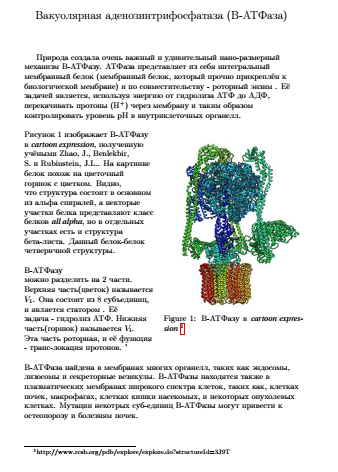 Пример правильно
выполненного домашнего
задания
F1/F0 ATPase (Synthase)
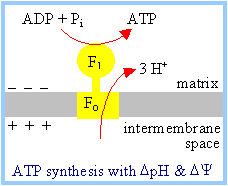 ATPases (or ATP synthases) are membrane-bound enzyme complexes/ion transporters that combine ATP synthesis and/or hydrolysis with the transport of protons across a membrane. ATPases can harness the energy from a proton gradient, using the flux of ions across the membrane via the ATPase proton channel to drive the synthesis of ATP.

Some ATPases work in reverse, using the energy from the hydrolysis of ATP to create a proton gradient.

В 1997 году Boyer и Walker получили половину нобелевской премии по химии за расшифровку структуры и механизма действия каталитического домена АТФ синтазы.
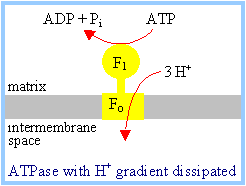 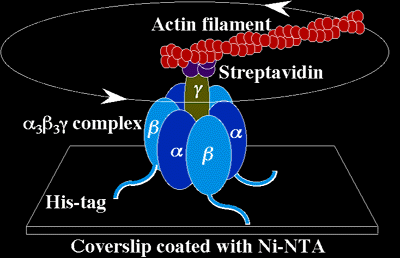 (Noji et al. Nature 386 299-302 1997)
Rotation of the gamma subunit of thermophilic F1-ATPase was observed directly with an epifluorescent microscope. The enzyme was immobilized on a coverslip through His-tag introduced at the N-termini of the b subunit. Fluorescently labeled actin filament was attached to the g subunit for the observation. Images of the rotating particles were taken with a CCD camera attached to an image intensifier and recorded on an 8-mm video tape.
F0-F1 working as ATP synthase…
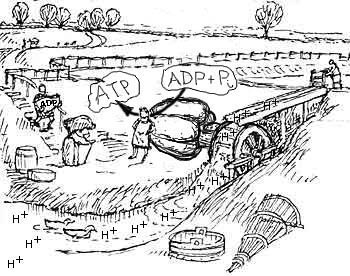 F1
F0
Flux of protons 
induces rotation
of F0 and ATP
synthesis by F1.
Как можно использовать биоинформатику для разработки лекарств?

Пример использования «обычных» методов биоинформатики: 
Изменение тропизма вектора для генной терапии: компьютерный дизайн фибера рекомбинантного птичьего аденовируса CELO.
7
Птичьи аденовирусы можно использовать в качестве векторов для генной терапии.
	Преимущества по сравнению с aденовирусами человека:
Вирус CELO можно наращивать в куриных эмбрионах (до 1012 вирусных частиц на эмбрион) – это гораздо проще и дешевле, чем выращивание вирусов человека в культурах эукариотических клеток. 
На вирус CELO отсутствует первичная иммунная реакция, поскольку люди не инфицируются этим вирусом. 
CELO не реплицируется в клетках человека и млекопитающих. 
	Недостаток:
Вирус не способен проникать в некоторые типы клеток млекопитающих (клетки молочной железы).
RGD
Long fiber
knob domain
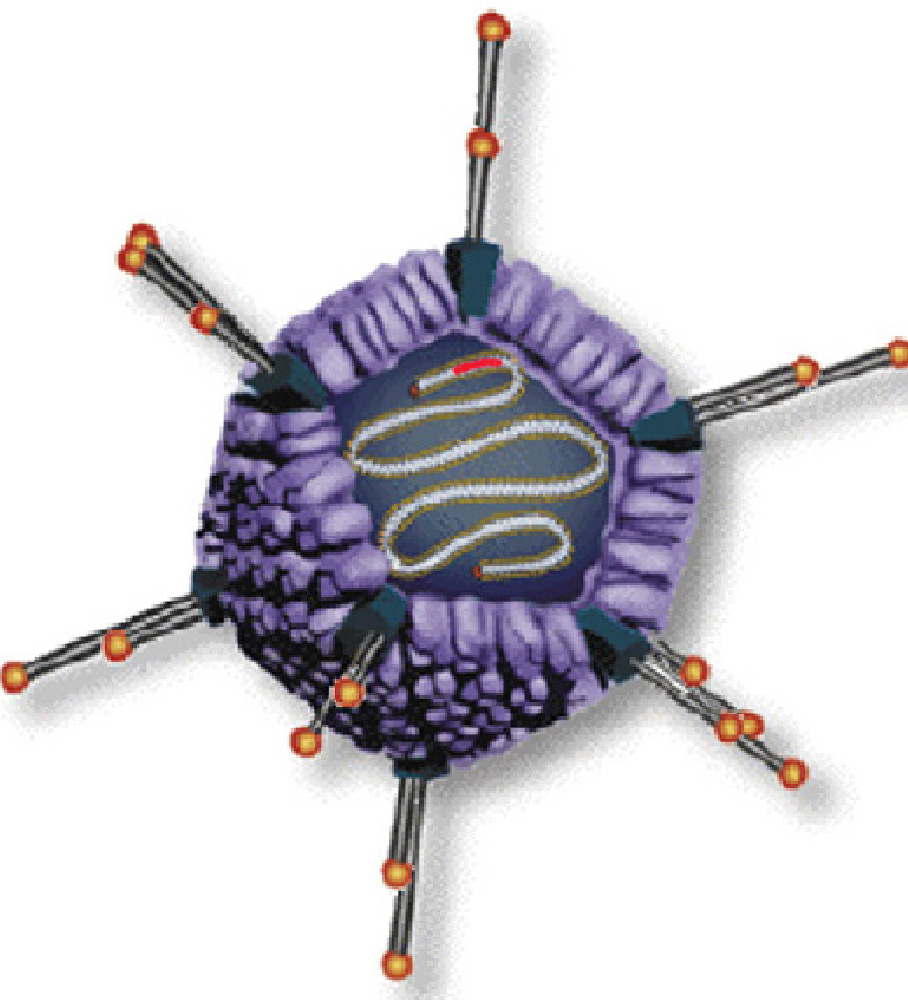 Задача: С целью изменения тропизма вектора (способности проникать в клетки другого типа, несущие на поверхности рецепторы - интегрины) было необходимо вставить аминокислотные остатки RGD в поверхностно экспонированный участок длинного фибера аденовируса CELO.
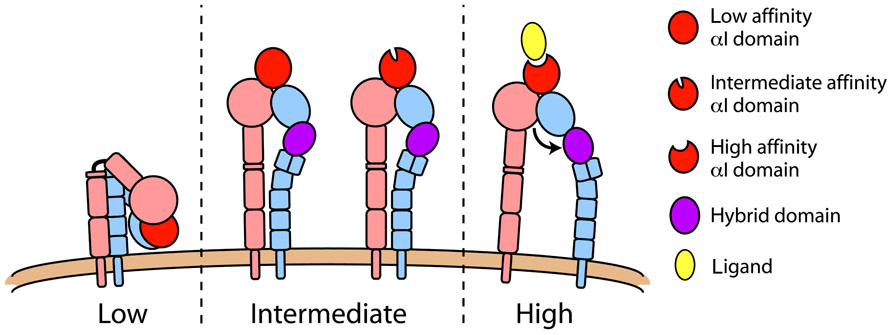 Интегрины — это трансмембранные гетеродимерные клеточные рецепторы, взаимодействующие с внеклеточным матриксом и передающие различные межклеточные сигналы. От них зависит форма клетки, её подвижность, они участвуют в регулировке клеточного цикла.
Структурно интегриновые рецепторы представляют собой облигатные гетеродимеры — каждый состоит из одной альфа- и одной бета-субъединицы. Молекулярная масса субъединиц варьирует от 90 до 160 кДа. Альфа-субъединицы определяют специфичность интегрина к лиганду, а бета-субъединицы связаны с компонентами цитоскелета и обеспечивают передачу сигнала в клетке. У человека описано 18 альфа- и 8 бета-субъединиц, при этом каждая альфа-субъединица образует комплекс только с определённым набором бета-единиц, что в итоге порождает 24 варианта димеров.
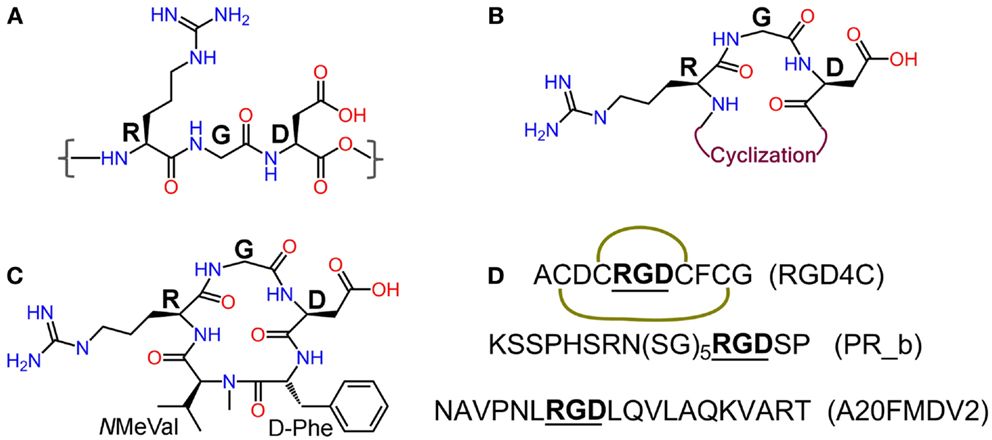 Что такое RGD?
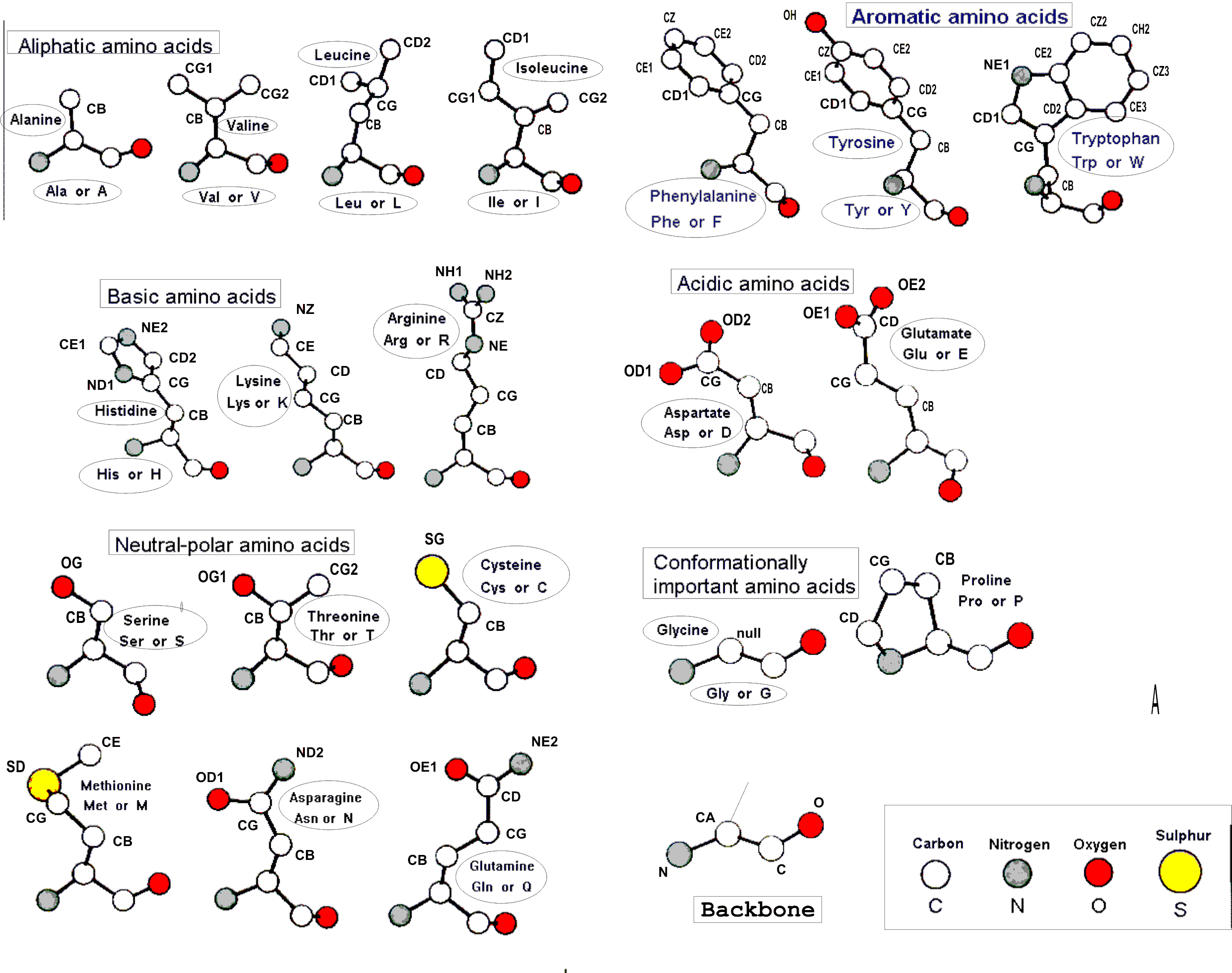 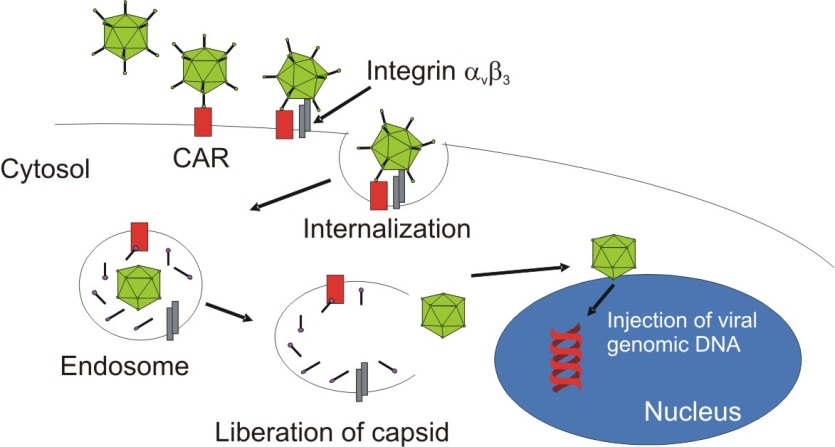 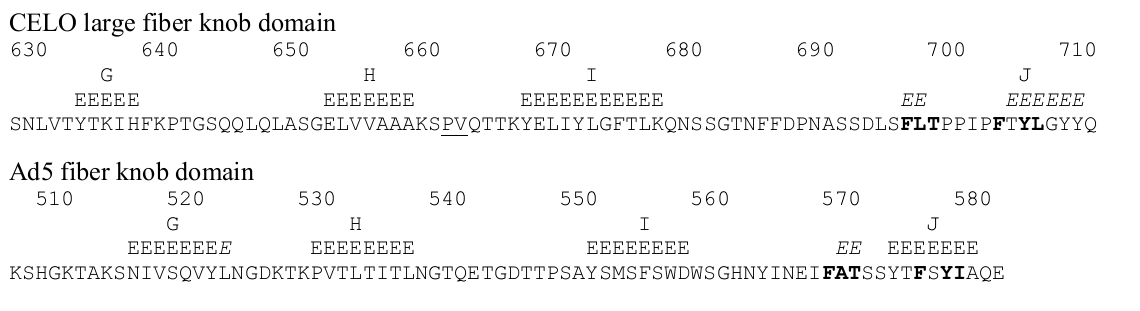 EEEE – бета тяжи
Проблема: Пространственная структура длинного фибера CELO была не расшифрована. Наблюдалось очень ограниченное сходство аминокислотных последовательностей между фибером CELO и аналогичными белками человеческих аденовирусов с известной трехмерной структурой.
Путь решения: 	
Применение биоинформатических подходов: множественное выравнивание аминокислотных   последовательностей 
с совмещением предсказанных элементов вторичной структуры белка.
Результат: В аминокислотной последовательности фибера CELO было выбрано место для вставки  RGD, по нашим предсказаниям, локализующееся на поверхности. Полученный модифицированный RGD вирус проникал в кроличьи клетки молочной железы in vivo с эффективностью, сравнимой с эффективностью человеческого Ad вируса типа 5. В сентябре 2007 года в J. Virol была опубликована
наша статья.
RGD
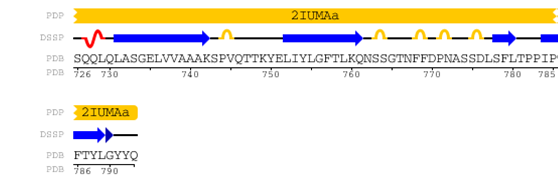 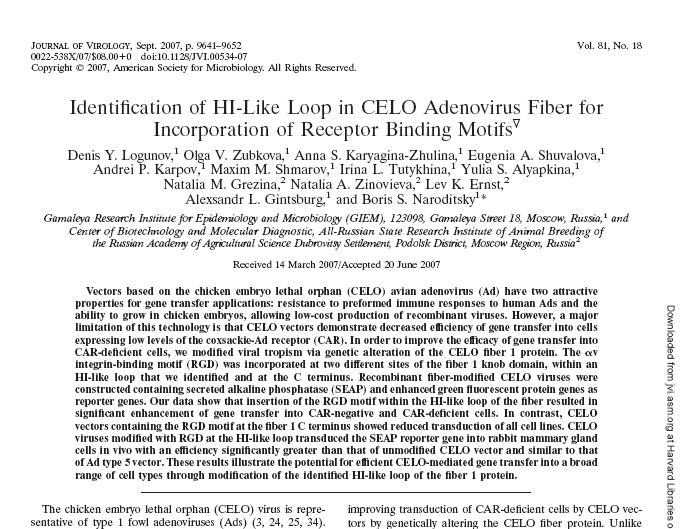 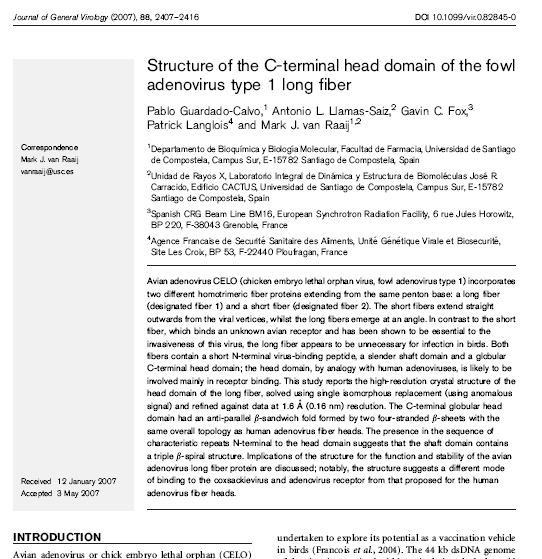 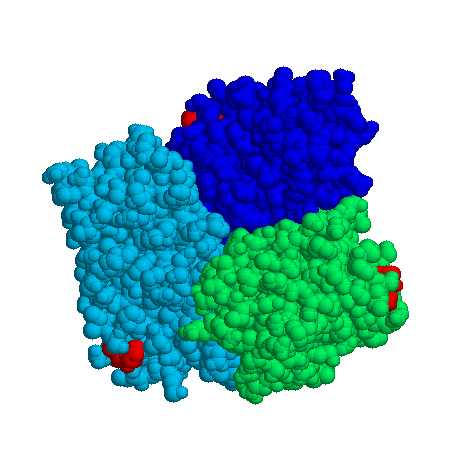 PV
PV
Месяцем позже в J. of General Virology была опубликована статья со структурой длинного фибера аденовируса CELO. Предсказанное место для введения RGD, действительно, оказалось на поверхности белковой глобулы, и представляло собой очень удобный для введения модификаций участок.
PV
14
Методы, используемые при компьютерной разработке лекарств
Computer-Aided Drug Design (CADD)
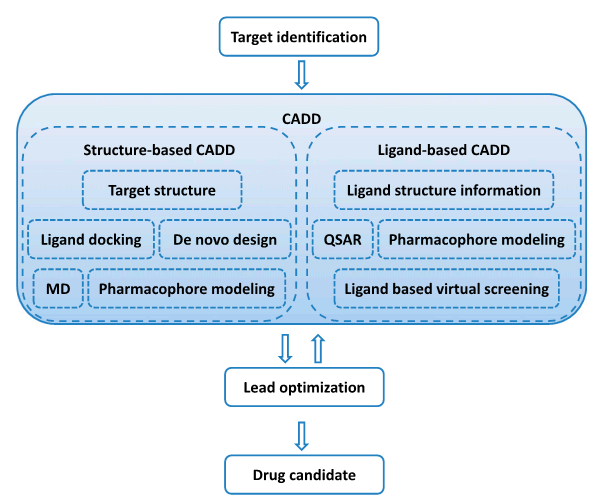 15
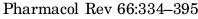 Что такое лекарство?
Лекарственное средство, лекарственный препарат, медикамент, лекарство  — вещество или смесь веществ синтетического или природного происхождения в виде лекарственной формы (таблетки, капсулы, раствора, мази и т. п.), применяемое для профилактики и лечения заболеваний.
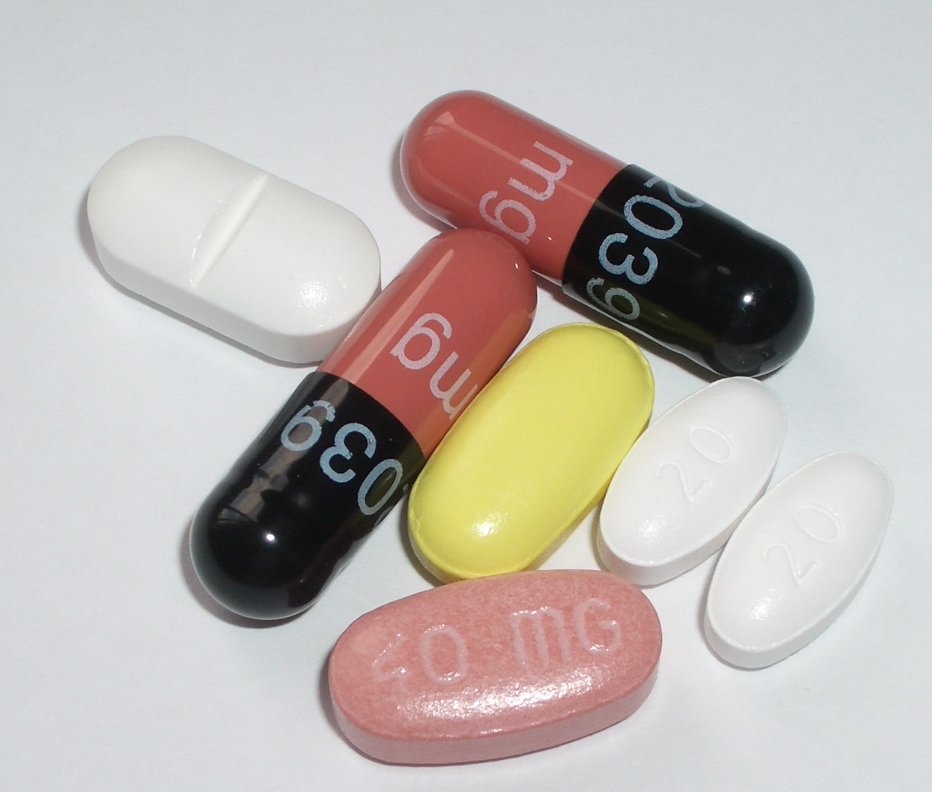 16
Сколько существует лекарств?
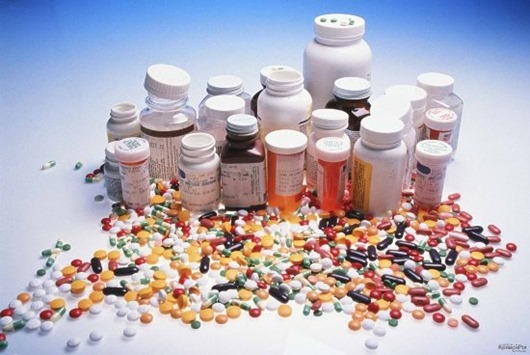 К настоящему времени в мире разработано более 7 тысяч лекарственных препаратов.
 Большинство из них появилось в последние 25 лет.
17
Немного истории…
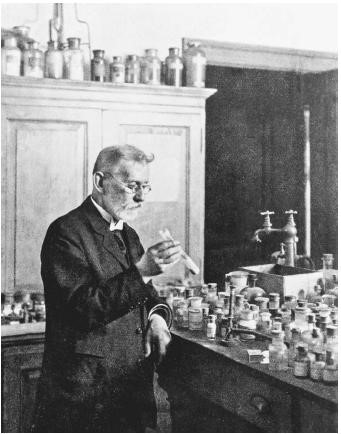 Основоположником современной 
химиотерапии считается  Пауль Эрлих
(1854–1915), нобелевский лауреат 1908 г. 
(совместно с Мечниковым) по медицине и 
физиологии.
Он выдвинул гипотезу о существовании 
хеморецепторов — специальных 
тканевых структур, специфически 
взаимодействующих с химическими 
веществами, и постулировал 
возможность использования этого 
феномена в терапии различных 
заболеваний. 
На протяжении многих лет он 
разрабатывал лекарства на основе
мышьяка и в конце концов достиг
невероятного успеха – получил
абсолютно безвредное и очень 
эффективное лекарство от сифилиса.
18
Особенности разработки лекарств на современном этапе
Очень сегментированный рынок – самая большая компания (Pfizer) имеет только 11% рынка
Высокий уровень риска: разработка лекарства длится 10-20 лет, при этом большинство лекарств не выходит на рынок
Регистрация препаратов – отдельный сложный и длительный процесс
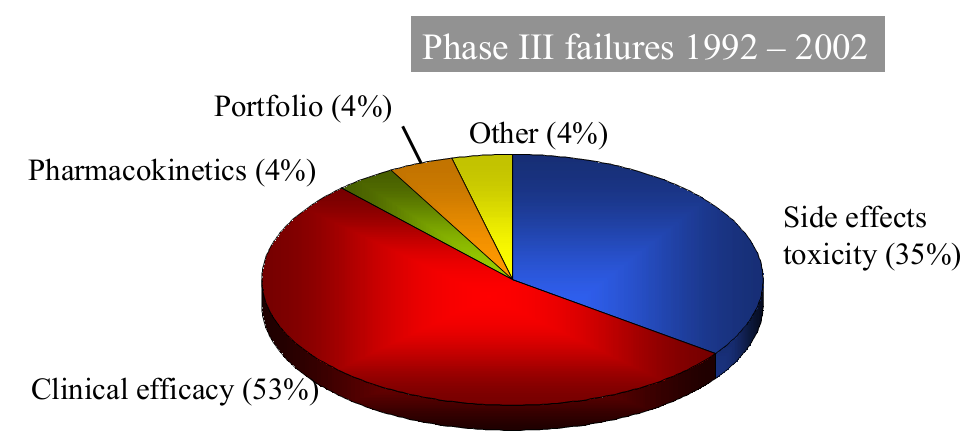 D. Schuster et al.: Curr. Pharm. Des. 11, 3545-3559 (2005)
Ежегодные вложения в разработку лекарств и количество одобренных препаратов
160
120
Annual NME  Approvals
Expense  ($ Billions)
80
40
R & D Investment
Source : Pharma, FDA, Lehman :
NME ( New Medical Entities )
Этапы создания нового лекарства
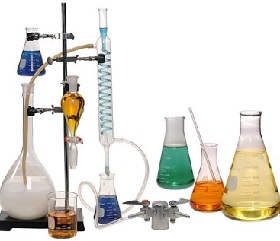 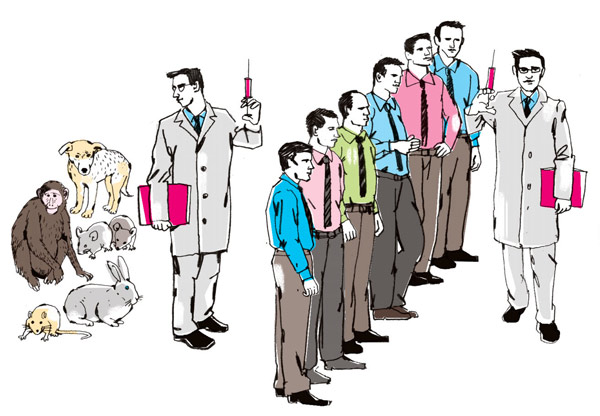 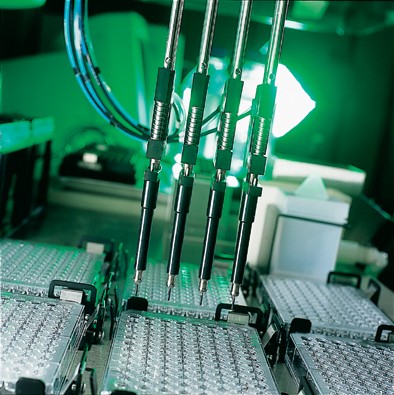 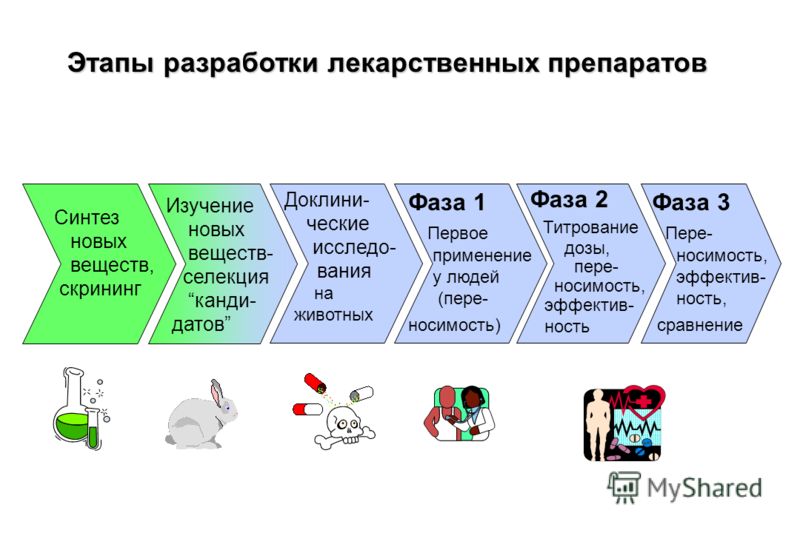 Болезнь
Лекарство
21
Этапы создания нового лекарства
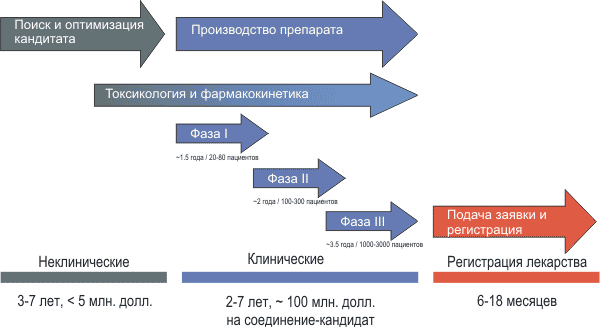 Затраты на полный цикл разработки одного нового лекарства обычно составляют от 900 миллионов до 2 миллиардов долларов. Типичное время разработки лекарства – 10-15 лет.
Использование новых технологий, в частности, основанных на методах био- и хемиоинформатики, может существенно ускорить и удешевить стадию поиска и оптимизации лидерного соединения.
22
Как сравнить эффективность  использования компьютерных технологий и традиционных методов при разработке лекарств?
Пример:
Специалисты фирмы Pharmacia (сейчас – часть фирмы Pfizer) использовали компьютерные методы для поиска ингибиторов тирозин-фосфатазы-1B с целью разработки лекарства от диабета. 
В результате было отобрано 365 соединений , 127 из которых демонстрировали ингибирующий эффект (hits, hit rate 35%).
Одновременно проведенный традиционный высокопроизводительный скрининг (HTS) среди 400000 соединений позволил отобрать 81 ингибитор 
(hit rate 0.021%). 
Doman et al. J Med Chem 45: 2213–2221.
23
Использование новых технологий при разработке лекарств
ГЕНОМИКА, ПРОТЕОМИКА, ФАРМАКОЛОГИЯ
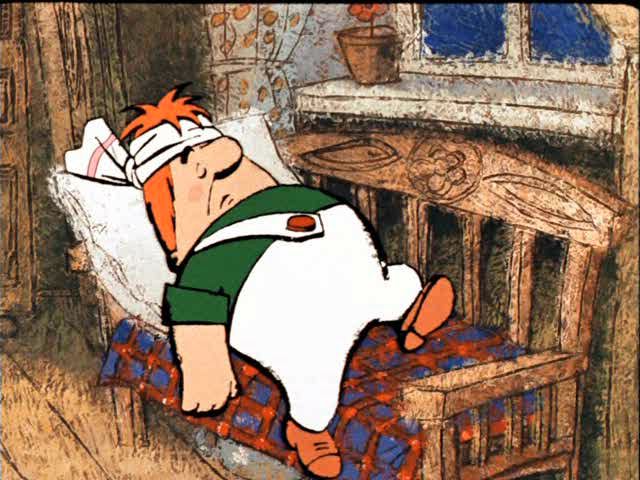 Идентификация мишеней
ВЫСОКОПРОИЗВОДИТЕЛЬНЫЙ СКРИНИНГ
Скрининг до 100000 соединений в день
на активность в отношении мишени
ВИРТУАЛЬНЫЙ СКРИНИНГ
Болезнь
Использование компьютера
для поиска потенциальных лигандов
МОЛЕКУЛЯРНОЕ 
МОДЕЛИРОВАНИЕ
ФАРМАКОФОРНЫЙ СКРИНИНГ
Поиск потенциальных лигандов,
если структура мишени неизвестна
Моделирование структуры 
мишени и ее комплекса 
с лигандом для повышения 
активности отобранных соединений
Мишень
Лидерное
соединение
Хиты
КОМБИНАТОРНАЯ ХИМИЯ
Быстрое получение множества
соединений
IN VITRO & IN SILICO ADME (absorption, distribution, metabolism and 
excretion) МОДЕЛИРОВАНИЕ
Доклинические исследования
Тестирование на культурах тканей и компьютерное 
моделирование снижают количество экспериментов на животных
Примеры лекарств, разработанных с применением компьютерных подходов
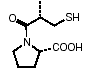 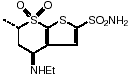 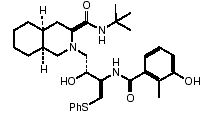 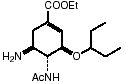 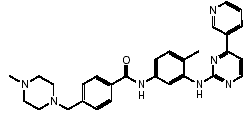 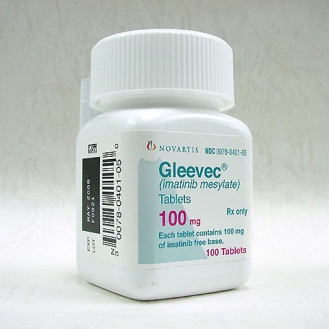 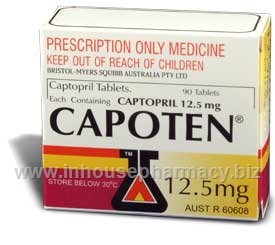 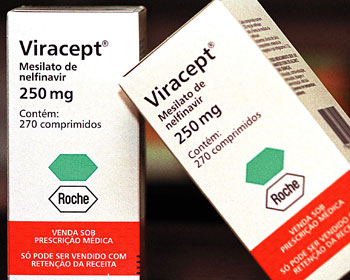 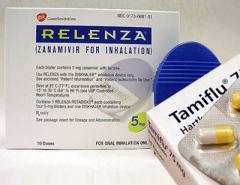 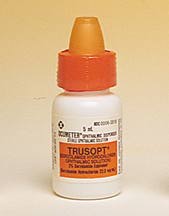 25
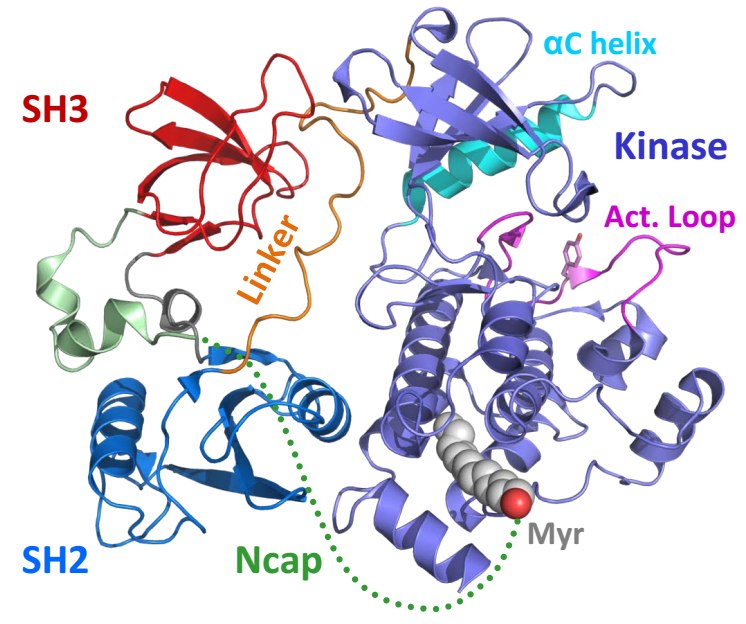 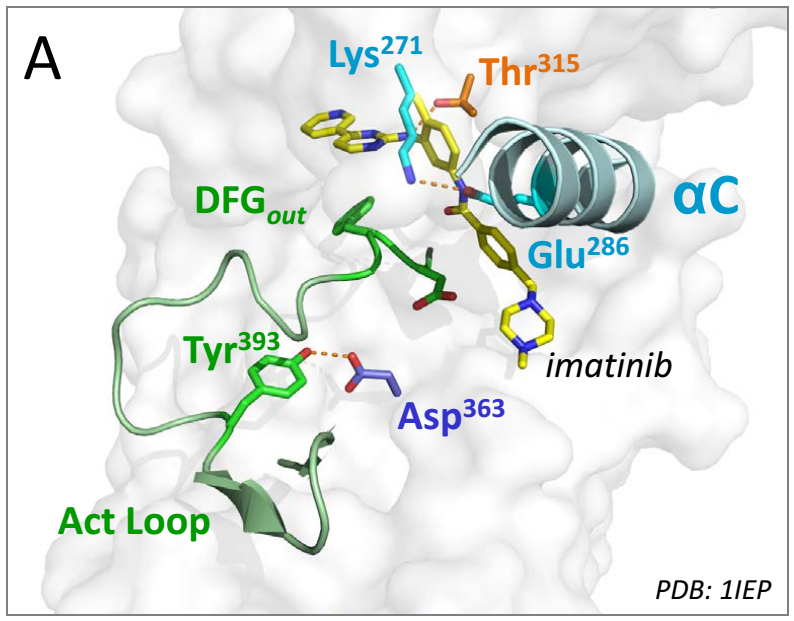 Иматиниб - ингибитор тирозиновой протеинкиназы BCR-ABL, ген которой находится на «филадельфийской хромосоме» (Ph), образующейся вследствие реципрокной транслокации между 9-й и 22-й хромосомами, in vitro и in vivo.
Иматиниб селективно подавляет пролиферацию и вызывает апоптоз клеточных линий, позитивных по Bcr-Abl, а также лейкозных клеток при Ph-положительном хроническом миелолейкозе и остром лимфобластном лейкозе.
Основные стратегии, используемые при компьютерной разработке лекарств
Мишень
3D структура
гомолога
3D структура
мишени
Наработка 
белка
Метод 
тестирования
активности
Известные
лиганды
Анализ исходных данных
Экспериментальные методы
3D модель
Расшифровка
структуры
Комбинаторная
химия
Высоко-
эффективный
скрининг
Химический 
синтез
Анализ
структуры
Докинг
De Novo
design
Structure-based drug design
Сайт
связывания
Виртуальный
cкрининг (hits)
Оптимизация 
прототипа (lead)
Тестирование
активности
Химический 
синтез
Тестирование
активности
Модель сайта
связывания
Фармакофор,
докинг
3D QSAR
Доклиника,
клиника, 
производство
Ligand-based drug design
Анализ структуры белка-мишени и его комплексов
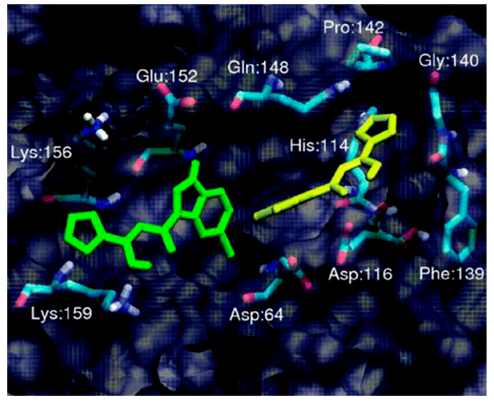 Пример:
Методом симуляции молекулярной динамики исследовали структуру комплекса интергазы ВИЧ с известным ингибитором. При этом нашли новое место связывания, отличное от того, которое обнаружили при расшифровке структуры с помощью РСА. Это привело к разработке в дальнейшем фирмой Merck лекарства ралтегравира, используемого для лечения СПИДа (Summa et al., 2008).
28
Основные стратегии, используемые при компьютерной разработке лекарств
Мишень
3D структура
гомолога
3D структура
мишени
Наработка 
белка
Метод 
тестирования
активности
Известные
лиганды
Анализ исходных данных
Экспериментальные методы
3D модель
Расшифровка
структуры
Комбинаторная
химия
Высоко-
эффективный
скрининг
Химический 
синтез
Анализ
структуры
Докинг
De Novo
design
Structure-based drug design
Сайт
связывания
Виртуальный
cкрининг (hits)
Оптимизация 
прототипа (lead)
Тестирование
активности
Химический 
синтез
Тестирование
активности
Модель сайта
связывания
Фармакофор,
докинг
3D QSAR
Доклиника,
клиника, 
производство
Ligand-based drug design
Structure-based drug design: молекулярный докинг
Подавляющее большинство лекарств – низкомолекулярные ингибиторы белков.

PubChem – наиболее полная база данных известных низкомолекулярных соединений, содежит > 37 миллионов в-в.

Даже среди гораздо меньшего количества соединений можно найти такое, которое будет связываться с интересующим нас белком.

Как это сделать?
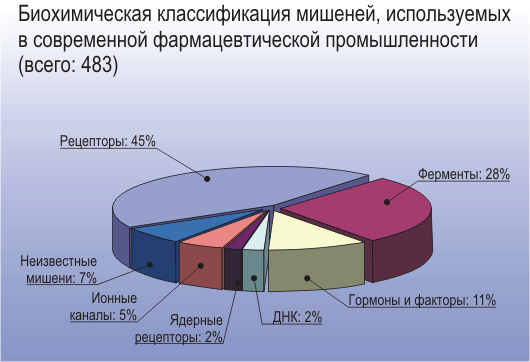 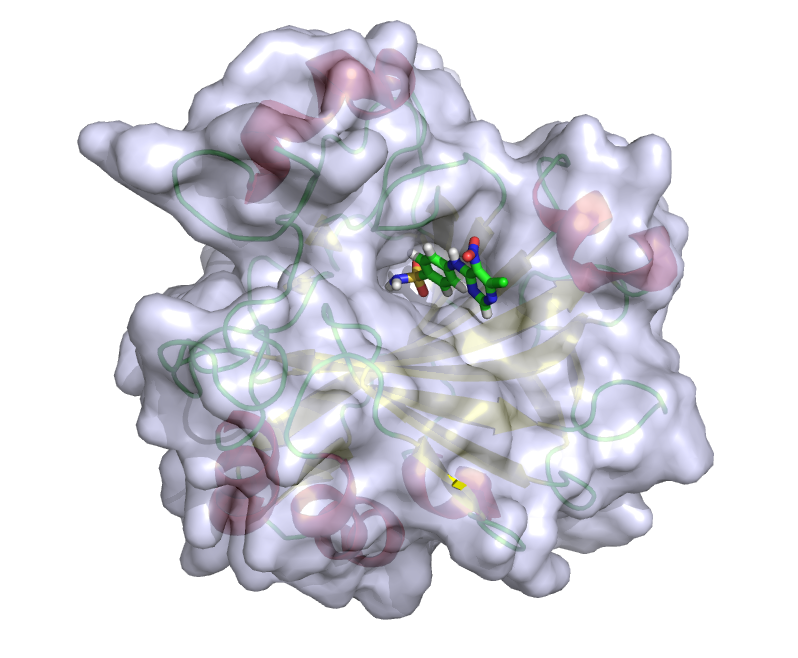 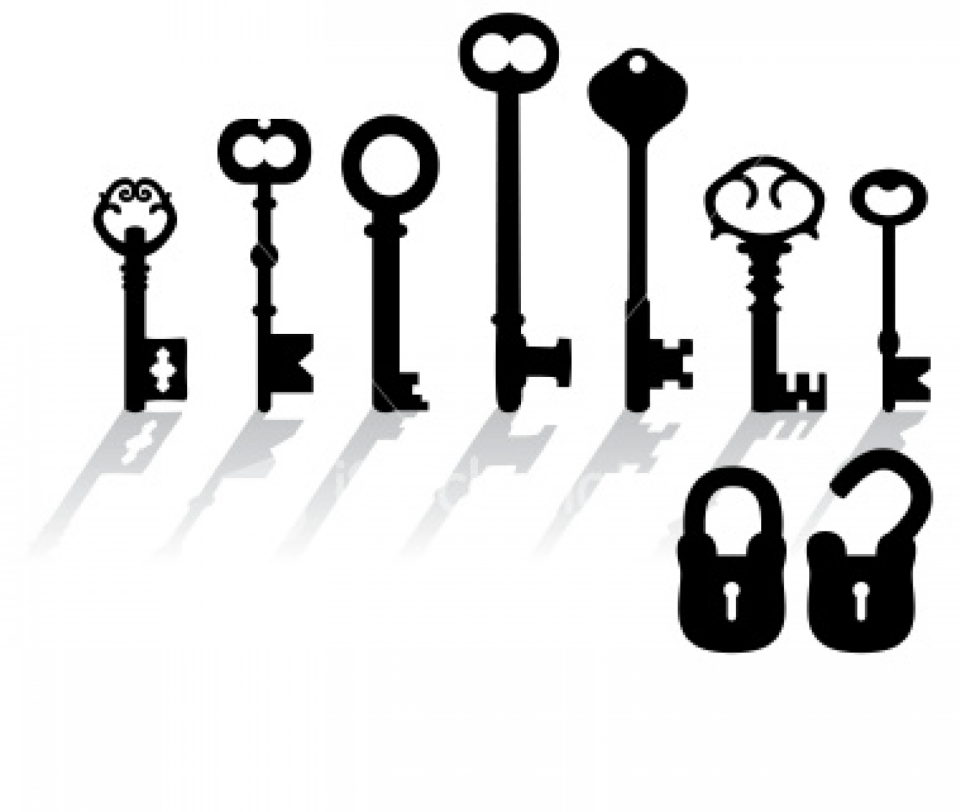 Нужно найти соединение, подходящее к определенному месту белка, например, активному центру, как ключ к замку.
30
[Speaker Notes: Виртуальный скрининг
Подавляющее большинство лекарств – ингибиторы ферментов/рецепторов/прочих белков
Существует (синтезировано, доступно для покупки) огромное количество хим в-в и building blocks для синтеза новых хим в-в. Среди этого пространства в-в можно найти ингибиторы практически любых белков/ферментов/факторов патогенеза (мы же инс-т эпидемиологии). Однако перепробовать их все in vitro не возможно, и тут приходит на помощь подход in silico :-).]
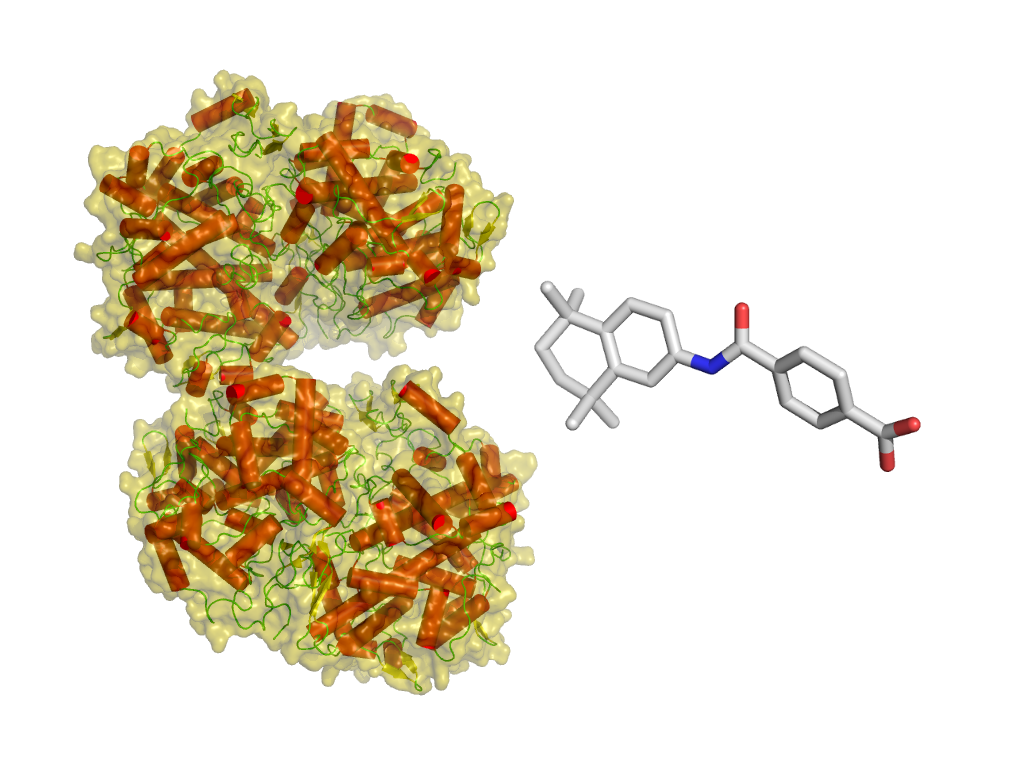 Докинг (docking) – моделирование взаимодействия двух молекул, чаще всего белка и низкомолекулярного вещества – предполагаемого лиганда.
Позволяет найти оптимальную конформацию и расположение лиганда в месте связывания и оценить силу взаимодействия.
Виртуальный скриниг (virtual screening) – последовательный докинг множества различных низкомолекулярных веществ против одного белка с целью отобрать для экспериментальной проверки наиболее перспективные.
Позволяет повысить вероятность обнаружения ингибитора интересующего нас белка по сравнению со случайным поиском по банку веществ, т.е., сократить количество в-в, требующих экспериментальной проверки.
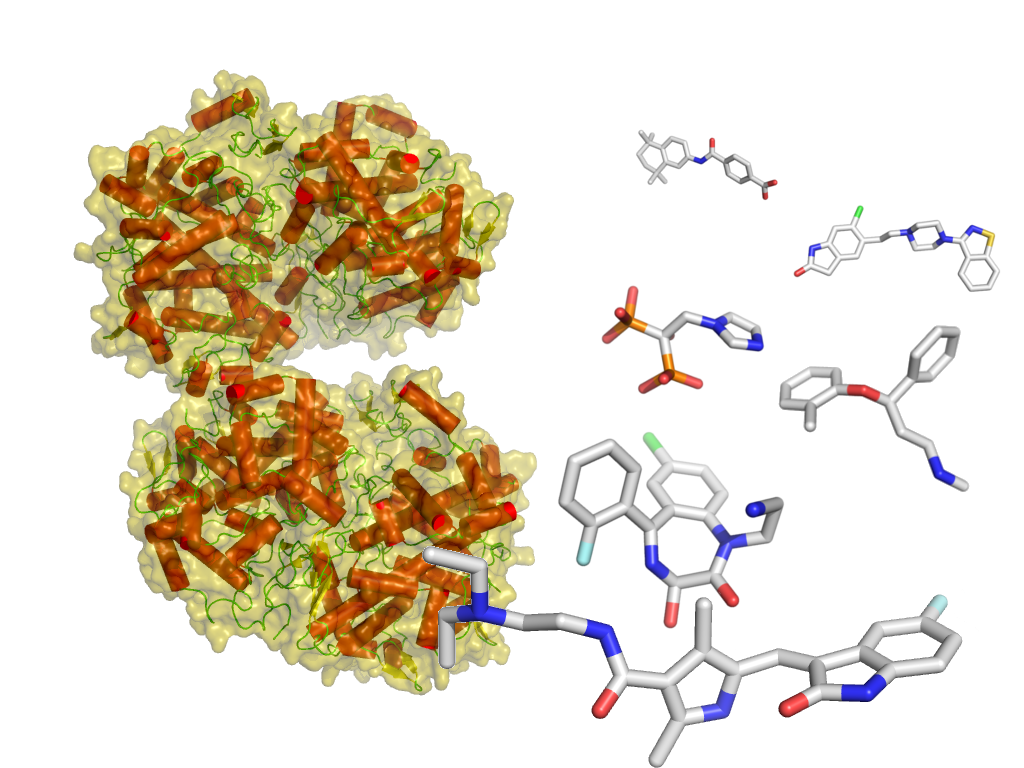 31
[Speaker Notes: Докинг – способ предсказать (смоделировать) взаимодействие двух в-в. Чаще всего под докингом понимается моделирование взаимодействия белка и низкомолекулярного лиганда.
Виртуальный скрининг – докинг большого количества в-в, с целью отобрать N соединений для проверки in vitro. Вероятность найти ингибитор среди наудачу взятых N в-в мала, вероятность же найти ингибитор среди N в-в, показавших лучшие результаты в процессе моделирования, сильно больше (конкретные цифры? Средний хит рэйт10%).]
Список баз данных химических соединений
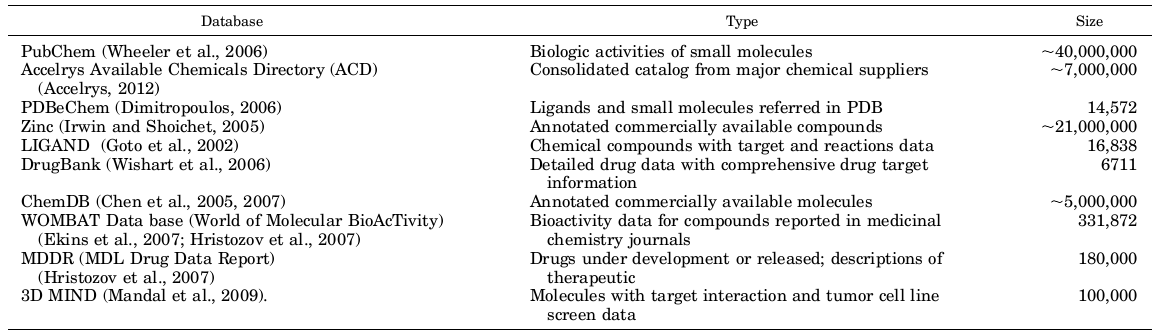 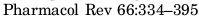 32
Программы для докинга и виртуального скрининга
FlexX (http://www.biosolveit.de/FlexX/)
Dock (http://dock.compbio.ucsf.edu)
AutoDock (http://autodock.scripps.edu)
AutoDock Vina (http://vina.scripps.edu)
Surflex (http://www.biopharmics.com, www.tripos.com)
Fred (http://www.eyesopen.com/products/applications/
fred.html)
Gold (http://www.ccdc.cam.ac.uk/products/life_sciences/
gold/)
PLANTS (http://www.tcd.uni-konstanz.de/research/plants.
php)
3DPL (http://www.chemnavigator.com/cnc/products/
3dpl.asp)
Molegro Virtual Docker (http://www.molegro.com)
ICM Pro (http://www.molsoft.com/icm_pro.html)
Q-Pharm (http://www.q-pharm.com)
Ligand fit, Libdock and CDocker (http://accelrys.com/services/training/life-science/Structure
BasedDesignDescription.html)
DockSearch (http://www.ibmc.msk.ru)
eHiTS (http://www.simbiosys.ca/ehits/index.html)
Glide (http://www.schrodinger.com/ProductDescription.
php?mID=6&sID=6&cID=0)
Программы для виртуального скрининга:
VSDocker (http://bio.nnov.ru/projects/vsdocker2)
DOVIS (http://www.bhsai.org/)
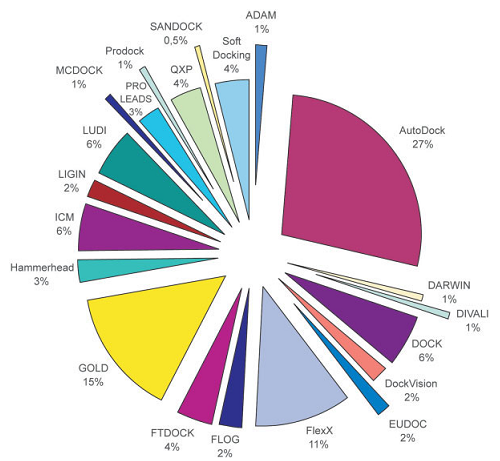 AutoDock
27%
ICM: докинг лиганда в белок, подготовительный этап
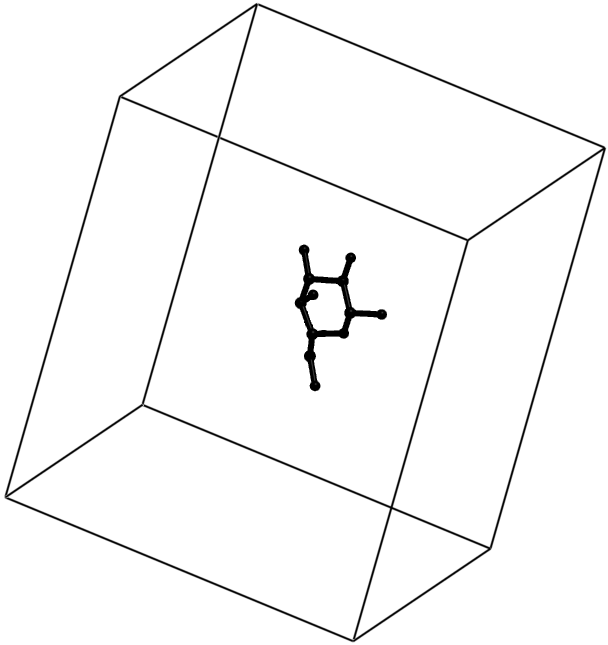 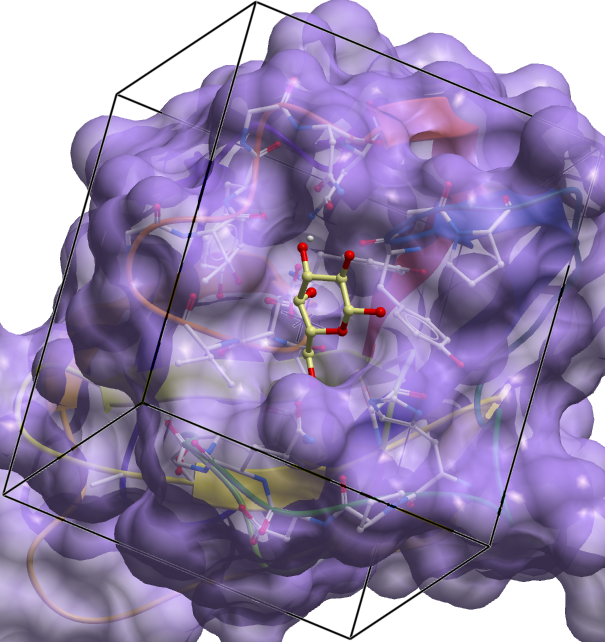 жесткое
тело
9
8
φ9
ω8
7
φ8
b7
ω7
настоящий атом
6
φ7
b6
ω6
виртуальный атом
5
φ6
b5
представление белка в виде карт
ω5
4
φ5
z
2
b4
фиксированные переменные
выделены серым
φ4
1
y
ω4
ωlast
стартовая
тройка
3
x
Подготовка белка (исходные данные – PDB-файл):
Удаление воды и альтернативных конформаций боковых цепей, добавление атомов водорода, назначение парциальных зарядов, расчет карт потенциалов нескольких типов (шаг по умолчанию – 0.5 Å).
Подготовка лиганда (исходные данные – файл в 2D sdf-формате):
Добавление атомов водорода, назначение парциальных зарядов, построение трехмерной структуры, перевод декартовых координат во внутренние.
[Speaker Notes: Генерация внутренних координат лиганда, а также добавление атомов водорода к лиганду и белку проводятся с использованием встроенной библиотеки фрагментов. Назначение парциальных зарядов осуществляется на основе формальных зарядов и соответствия атомам поля MMFF. Отсутствующие атомы и связи добавляются автоматически.
Возможна предварительная локальная или глобальная минимизация энергии белка. Первая однозначна и проводится в направлении ближайшего локального минимума, вторая – случайна и представляет собой попытки “попасть” в глобальный минимум. Глобальная минимизация часто значительно искажает ход цепи белка (хотя вообще-то там должно быть ограничение на RMSD) и поэтому нами не используется. 
Прямоугольные карты (сети) потенциалов рассчитываются для “зондов” (probes), “двигающихся” из одного узла сети в другой. Применяются зонды трех типов: представляющие атомы углерода, атомы с Ван-дер-Ваальсовым радиусом более 1,8 Å (например, фосфора и серы) и водорода. Всего для каждого белка рассчитывается шесть сетей: сети Ван-дер-Ваальсовых потенциалов для зондов всех типов, сети потенциалов энергии водородных связей, электростатических и гидрофобных потенциалов. Представление белка в виде сетей позволяет ускорить докинг на один-два порядка (согласно мануалу – 30-60 с на лиганд).
Перевод лиганда во внутренние координаты – ключевой момент технологии ICM (даже само название расшифровывается как “Internal Coordinate Mechanics”). Если до перевода положение каждого атома лиганда описывалось тремя прямоугольными координатами, то после – лишь одной внутренней – торсионным или фазовым углом (в принципе, есть еще длины связей и валентные углы, но они внутри лиганда почти всегда фиксированы). Т.е. количество переменных функции свободной энергии уменьшается в три раза. Области лиганда, внутри которых вращение вокруг связей невозможно (циклы, участки с кратными связями и т.д.) называются “жесткими телами”. Их наличие дополнительно ускоряет вычисления, поскольку энергию конформации жесткого тела достаточно подсчитать лишь один раз. Конформации циклов ICM по умолчанию не меняет. “Исходными точками” для докинга служат несколько наиболее стабильных конформаций лиганда.]
ICM: докинг лиганда в белок, алгоритм
Необходимо найти стабильную конформацию комплекса и оценить ее свободную энергию (E), т.е. найти глобальный минимум свободной энергии. Основные вклады в E известны, но аналитически найти ее глобальный минимум невозможно, так как функция имеет огромное количество переменных и локальных минимумов.
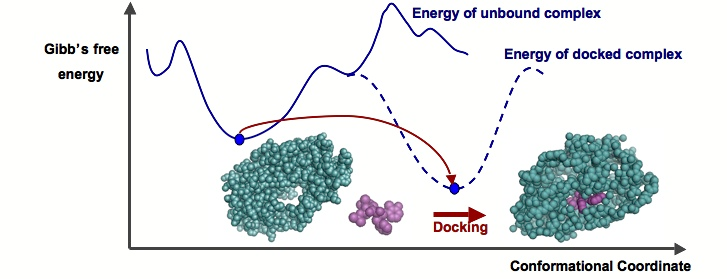 Пример двумерной проекции графика свободной энергии
Решение проблемы – стохастический докинг методом Монте-Карло. 
       Основная идея — случайное изменение положений лиганда и анализ изменений энергии
       связывания лиганда. На основании изменения энергии осуществляется, например,
       выбор предпочтительного направления случайных изменений или принятие решения об
       отказе/принятии изменения.
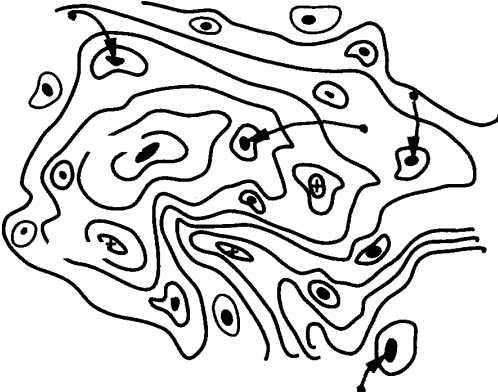 Минимум
Максимум
Альтернативные подходы: генетический алгоритм, использование преобразований Фурье, молекулярная динамика (самый реалистичный и самый медленный – используется для уточнения).
36
Подбор низкомолекулярных ингибиторов белков 
с помощью виртуального скрининга:
общая схема
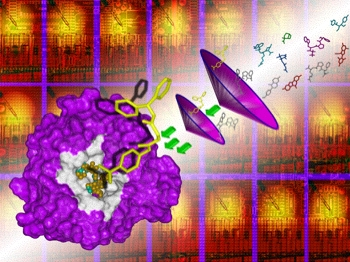 Библиотека химических 
соединений
Фильтры
(правило пяти
Липински)
Виртуальный скрининг
Отбор лучших по 
оценочной функции
соединений-ингибиторов
(scoring, hits)
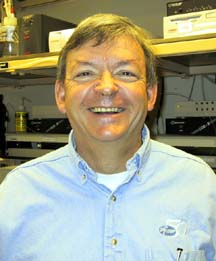 Фильтры. «Правило пяти» Липински.
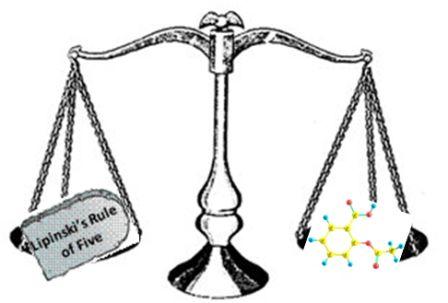 Christopher Lipinski, PhD
Лекарство должно иметь:

 молекулярную массу не более 500 Да;
 липофильность logP < 5 
  (P – коэффициент распределения в системе н-октанол/вода);
 не более пяти доноров водородной связи;
 не более 10 атомов азота и кислорода 
  (грубая оценка числа акцепторов водородных связей).
38
Не всё так просто…
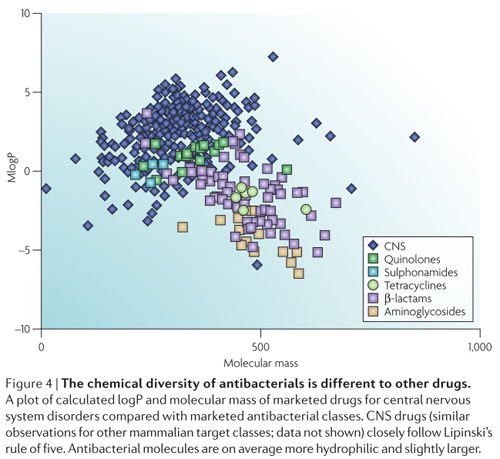 39
Основные стратегии, используемые при компьютерной разработке лекарств
Мишень
3D структура
гомолога
3D структура
мишени
Наработка 
белка
Метод 
тестирования
активности
Известные
лиганды
Анализ исходных данных
Экспериментальные методы
3D модель
Расшифровка
структуры
Комбинаторная
химия
Высоко-
эффективный
скрининг
Химический 
синтез
Анализ
структуры
Докинг
De Novo
design
Structure-based drug design
Сайт
связывания
Виртуальный
cкрининг (hits)
Оптимизация 
прототипа (lead)
Тестирование
активности
Химический 
синтез
Тестирование
активности
Модель сайта
связывания
Фармакофор,
докинг
3D QSAR
Доклиника,
клиника, 
производство
Ligand-based drug design
Виртуальный скрининг
с помощью молекулярного
докинга
Fragment based drug design
(de novo)
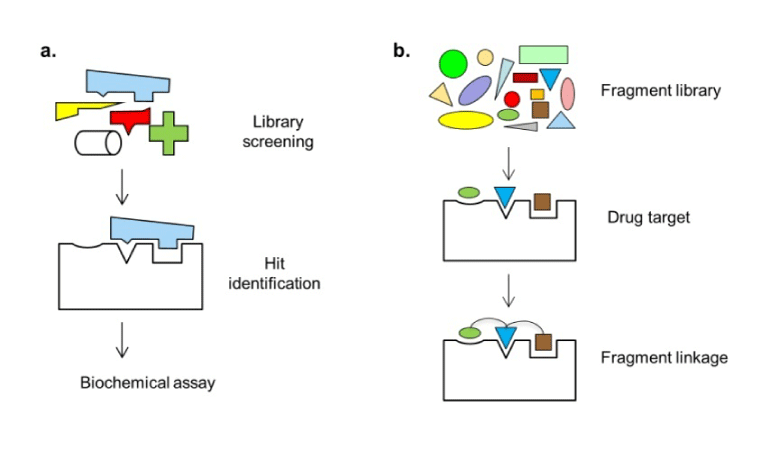 Fig from: Park S, Mann J, Li N (2013) Targeted Inhibitor Design: Lessons from Small Molecule Drug Design, Directed Evolution, and Vaccine Research. Chem Eng Process Tech 1: 1004.
41
Основные стратегии, используемые при компьютерной разработке лекарств
Мишень
3D структура
гомолога
3D структура
мишени
Наработка 
белка
Метод 
тестирования
активности
Известные
лиганды
Анализ исходных данных
Экспериментальные методы
3D модель
Расшифровка
структуры
Комбинаторная
химия
Высоко-
эффективный
скрининг
Химический 
синтез
Анализ
структуры
Докинг
De Novo
design
Structure-based drug design
Сайт
связывания
Виртуальный
cкрининг (hits)
Оптимизация 
прототипа (lead)
Тестирование
активности
Химический 
синтез
Тестирование
активности
Модель сайта
связывания
Фармакофор,
докинг
3D QSAR
Доклиника,
клиника, 
производство
Ligand-based drug design
Ligand-based drug design: построение модели фармакофора
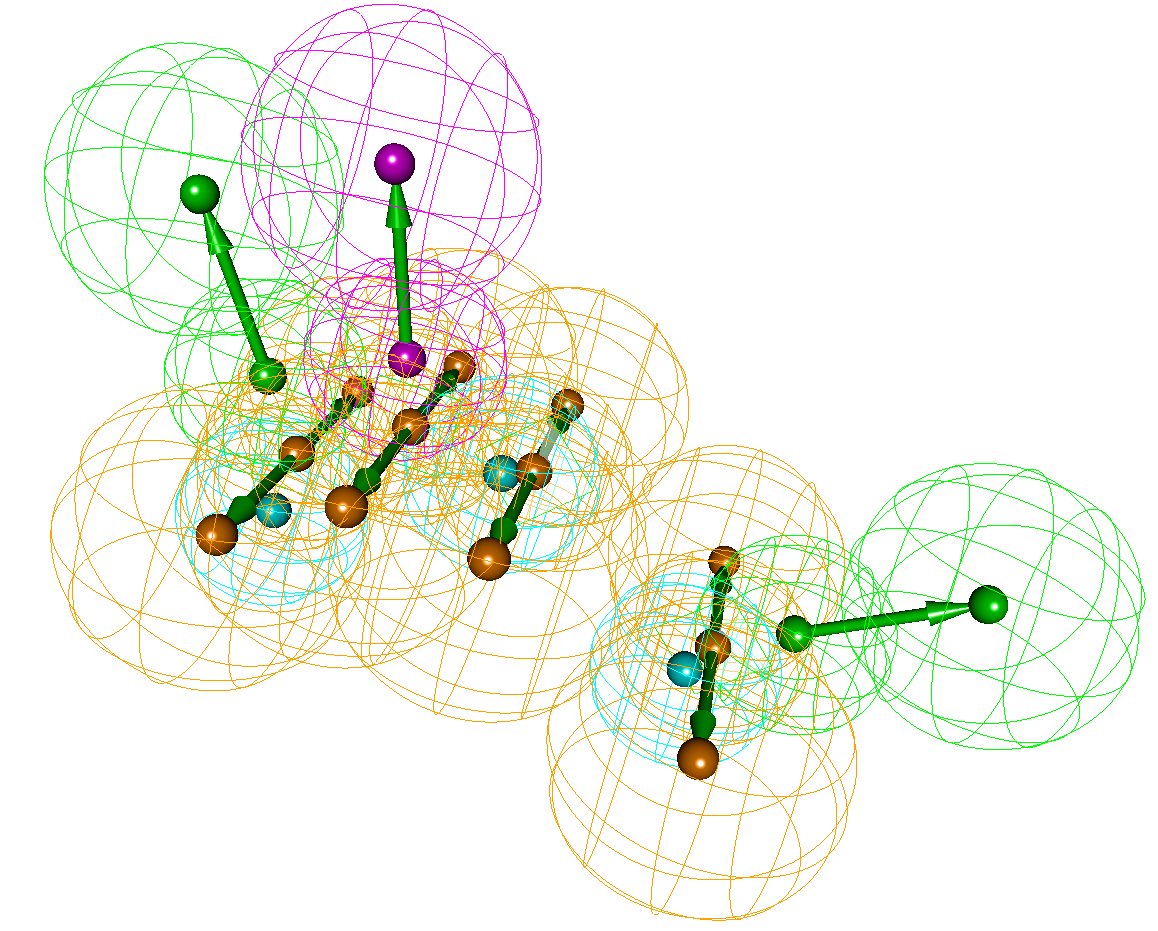 Термин фармакофор был введен Паулем Эрлихом в 1909 г.:  Фармакофор — это молекулярный остов, который несет (фор) существенные признаки, ответственные за биологическую активность лекарства (фармако) (Ehrlich Dtsch. Chem. Ges. 1909, 42: p.17).
В 1977 г. это определение было модифицировано Питером Гундом (Peter Gund): Фармакофор — это набор структурных признаков в молекуле, которые распознаются биологическими рецепторами и являются ответственными за биологическую активность молекулы (Gund. Prog. Mol. Subcell. Biol. 1977, 5: pp 117—143).

Определение ИЮПАК: Фармакофор — это набор пространственных и электронных признаков, необходимых для обеспечения оптимальных супрамолекулярных взаимодействий со специфической биологической мишенью, которые могут вызывать (или блокировать) ее биологический ответ.
43
Под фармакофорными признаками обычно понимаются фармакофорные центры и интервалы расстояний между ними, необходимые для проявления данного типа биологической активности. 

Типичные фармакофорные центры: гидрофобные области, ароматические кольца, доноры и акцепторы водородной связи, анионные и катионные центры. 

При фармакофорном поиске проводится поиск соответствия между описанием фармакофора и характеристиками молекул из базы данных, находящихся в допустимых конформациях.
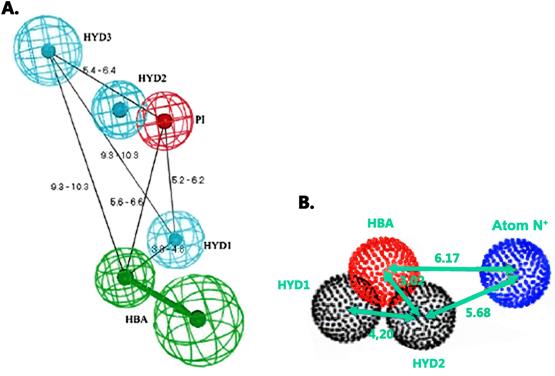 Программное обеспечение для моделирования фармакофоров
Discovery Studio — от Accelrys
LigandScout (external link) — от Inte:ligand
Phase — от Schroedinger
MOE — от Chemical Computing Group
ICM Pro (http://www.molsoft.com/gui/ph4.html)
DISCOtech (http://www.tripos.com/index.php?family=modules,SimplePage,,,&page=sybyl_discotech)
PharmaGist (http://bioinfo3d.cs.tau.ac.il/PharmaGist/)
 из http://dic.academic.ru/dic.nsf/ruwiki/694816
44
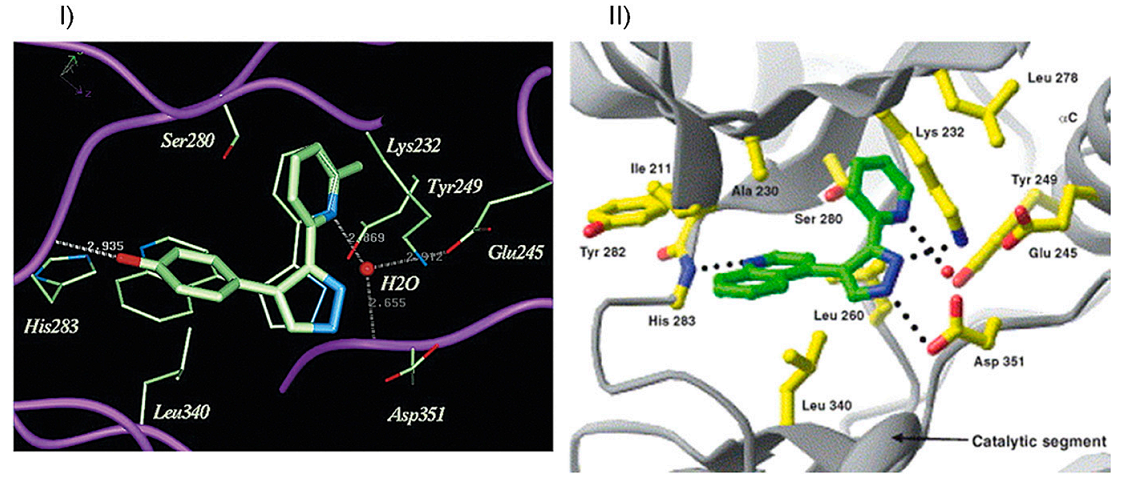 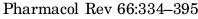 Пример:
Поиск ингибиторов киназного домена рецептора TGFb1.
Компания Eli Lilly использовала традиционный HTS для поиска лидерного соединения, затем провела его оптимизацию (I) (Sawyer et al., 2003).
Biogen Idec использовала виртуальный скрининг на основе структуры более слабого ингибитора и TGFb1R (Singh et al., 2003a). Было отобрано 87 соединений, лучшее из которых (II) совпало по структуре с соединением, отобранным на основании традиционного HTS в Eli Lilly.
45